স্বাগতম
মোছাম্মৎ জাহিদা বেগম
সহকারী শিক্ষক
বটতলী এস এম আউলীয়া উচ্চ
বিদ্যালয়। আনোয়ারা, চচট্টগ্রাম 
আইডি নং-০৭
ব্যাচঃ২৭
প্রঃস্থানঃটি,টি,কলেজ,চট্টগ্রাম।
প্রশিক্ষণঃটিকিঊআই-২
বিজ্ঞান
শ্রেণিঃ নবম
সময়ঃ ৪০মিঃ
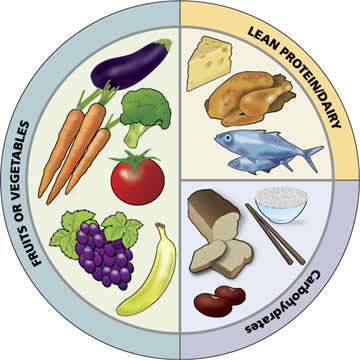 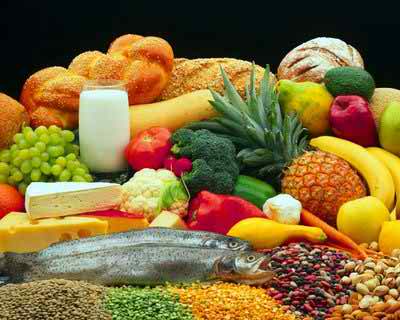 খাদ্য ও   পুষ্টি
(উন্নততর জীবনধারা)
অধ্যায়ঃ প্রথম
পৃষ্ঠা-১---৩
শিখনফল
এ পাঠ শেষে শিক্ষার্থীরা -
খাদ্য ও  পুষ্টি  কী তা বলতে পারবে।
খাদ্যের উপাদান কি কি বলতে পারবে।
খাদ্যের উপকারিতা ব্যাখ্যা করতে পারবে।
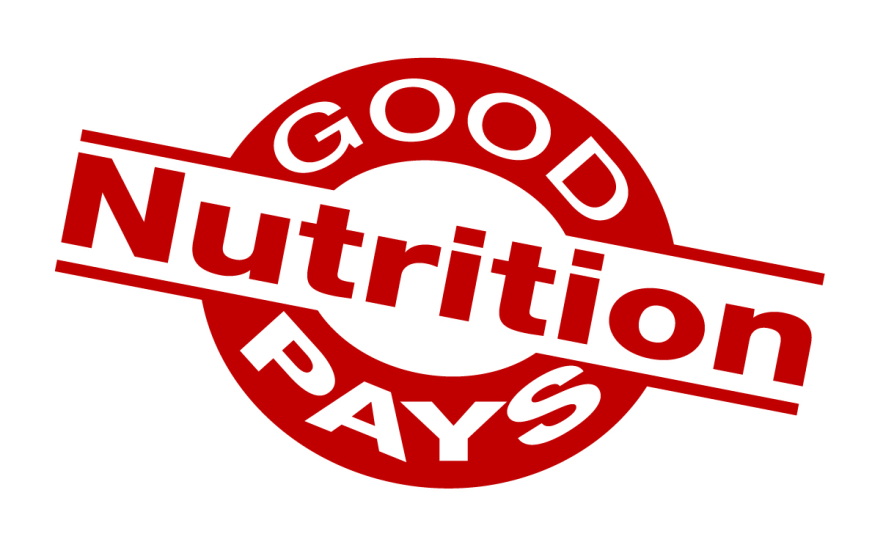 পুষ্টির ইংরেজি  শব্দ nutrition
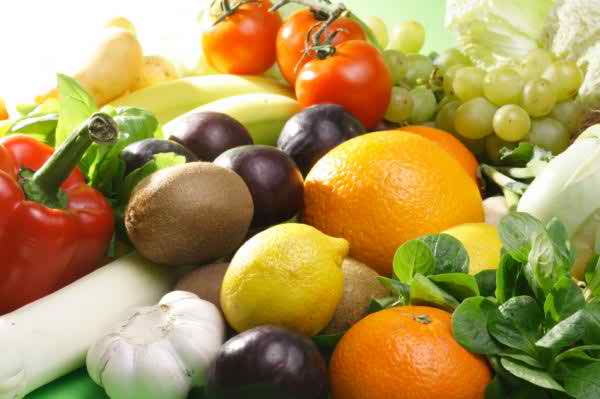 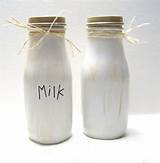 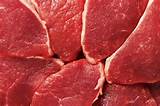 উদ্ভিজ্জ উৎস
প্রাণিজ   উৎস
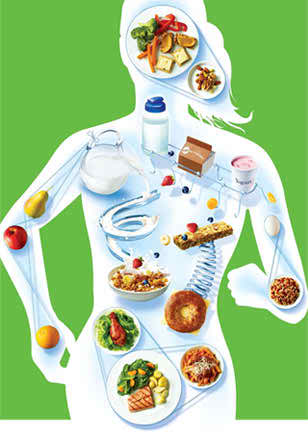 মানবদেহে খাদ্যের কার্যকারিতা
খাদ্যের উপাদান
মখ্য উপাদান
সহায়ক উপাদান
ভিটামিন
শর্করা
আমিষ
স্নেহ
পানি
খনিজ লবণ
শর্করা জাতীয় খাদ্য
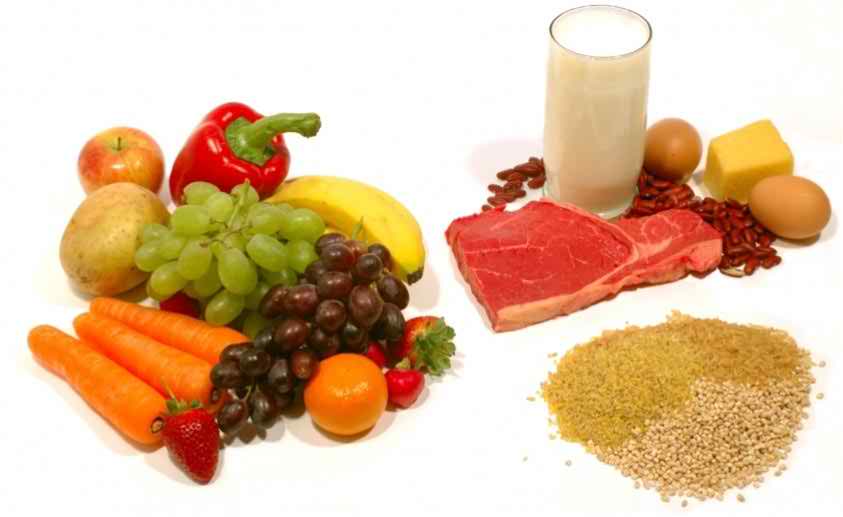 শর্করা
শর্করা দেহে কর্মক্ষমতা বৃদ্ধি ও তাপশক্তি উৎপাদন করে।
শর্করা বর্ণহীন,গন্ধহীন ও মিষ্টি স্বাদযুক্ত।
কার্বন, হাইড্রোজেন এবং অক্সিজেন নিয়ে শর্করা গঠিত।
শর্করার  বিভিন্ন উৎস রয়েছে। যেমনঃ উদ্ভিজ্জ উৎস।
শর্করা –মানুষের প্রধান খাদ্য হলো শর্করা।
শর্করার উৎস দুই প্রকার। ১।উদ্ভিজ্জ উৎস ও ২। প্রানিজ্জ উৎস।
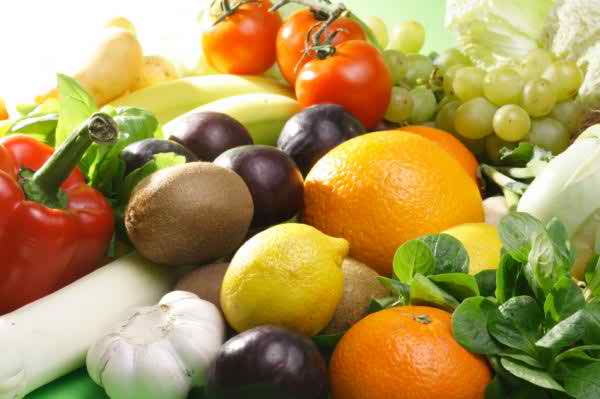 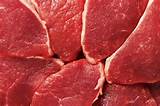 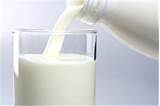 উদ্ভিজ্জ উৎস
প্রানিজ্জ উৎস
উদ্ভিজ্জ উৎস
শ্বেতসার
ফ্রুকটোজ
সেলুলোজ
গ্লুকোজ
সুক্সোজ
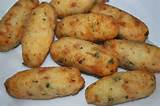 আলুর  চপ
শ্বেতসার—ধান,গম,ভূট্টা, আলু ও কচু ইত্যাদি এর প্রধান
উৎস।
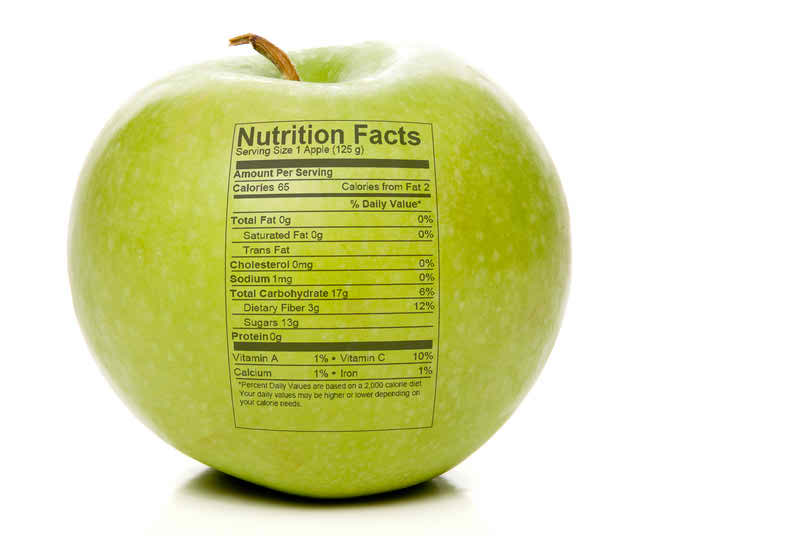 আপেল
গ্লুকোজ—আঙ্গুর, আপেল,গাজর, ও খেজুর ইত্যাদিতে পাওয়া যায়।
এটি চিনির তুলনায় মিষ্টি  কম।
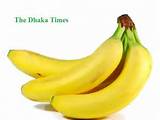 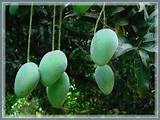 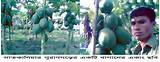 আম
কলা
পেপেঁ
ফ্রুকটোজ—প্রভ্রৃতি মিষ্টি ফলে ও ফুলের মধুতে
ফ্রুকটোজ থাকে। একে ফল শর্করা বলে।
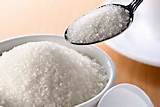 চিনি
সুক্সোজ—আখের রস,চিনি, গুড়,মিসরি এর
উৎস।
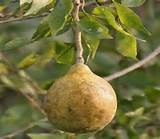 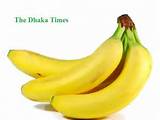 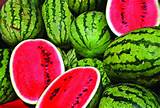 বেল
তরমুজ
কলা
সেলুলোজ—আম, বাদাম,শুকনা ফল এবং সব ধরনের শাক-সবজিতে সেলুলোজ থাকে।
d
দলীয় কাজ
নিচের খাদ্যগুলোর মধ্যে কোন কোন পুষ্টি উপাদান আছে তার একটি তালিকা তৈরি কর-
গাজর,কাঁচামরিচ, ঢেঁড়শ,মাংস, ডিম, দুধ, আপেল, কমলা,  আম, লিচু।
উত্তর বলি
	১.খাদ্য কি?

                    ২.পুষ্টি কি?

                   ৩.খাদ্যের উপাদান কয়টি ও কি কি?

                     ৪.কোন  কোন উৎস থেকে শর্করা পাওয়া  যায়?

                     ৫.একটি করে উদ্ভিজ্জ ও প্রাণিজ উৎসের নাম  বল।
বাড়ির  কাজ
খাদ্যের এসব পুষ্টি উপাদান মানবদেহে কী কী প্রয়োজন মেটাতে পারে তা বিশ্লেষণ কর।
ধন্যবাদ